Finite Geometric Series
https://www.visualpatterns.org/41-60.html
Unshaded triangles in step 43:a really big number!
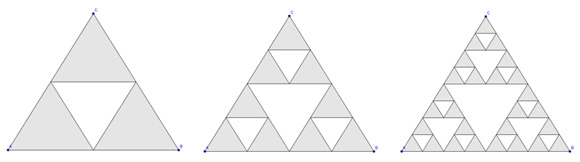 Agenda
Today, you will …

Write finite geometric series using sigma notation

Learn a formula for quickly summing a finite geometric series

Practice using English to describe math processes and equations
Review: Vocabulary
Sequence
Series
Finite Series
Infinite Series
Geometric Sequence
Common Ratio
A shorter, more convenient way to write a series
The upper bound: index of last term to sum
The sequence of terms to sum (written as a rule)
Sigma, the Greek letterfor ‘S,’ for “sum”
The index of summation
The lower bound: index of first term to sum
Geometric Series
Evaluating Geometric Series
Oh yeah, wouldn’t it be nice to have a shortcut for these too?
The Old Shortcut
Our old shortcut was for arithmetic series. What if I try it here?






Okay, we need a different shortcut for geometric series.
(… wait a minute …)
An Old Idea
A New Shortcut (for Geometric Series)
Our new formula
Formula for Finite Geometric Series
Only for geometric series!
Practice
Homework
p431 #48, 50, 52, 53, 54